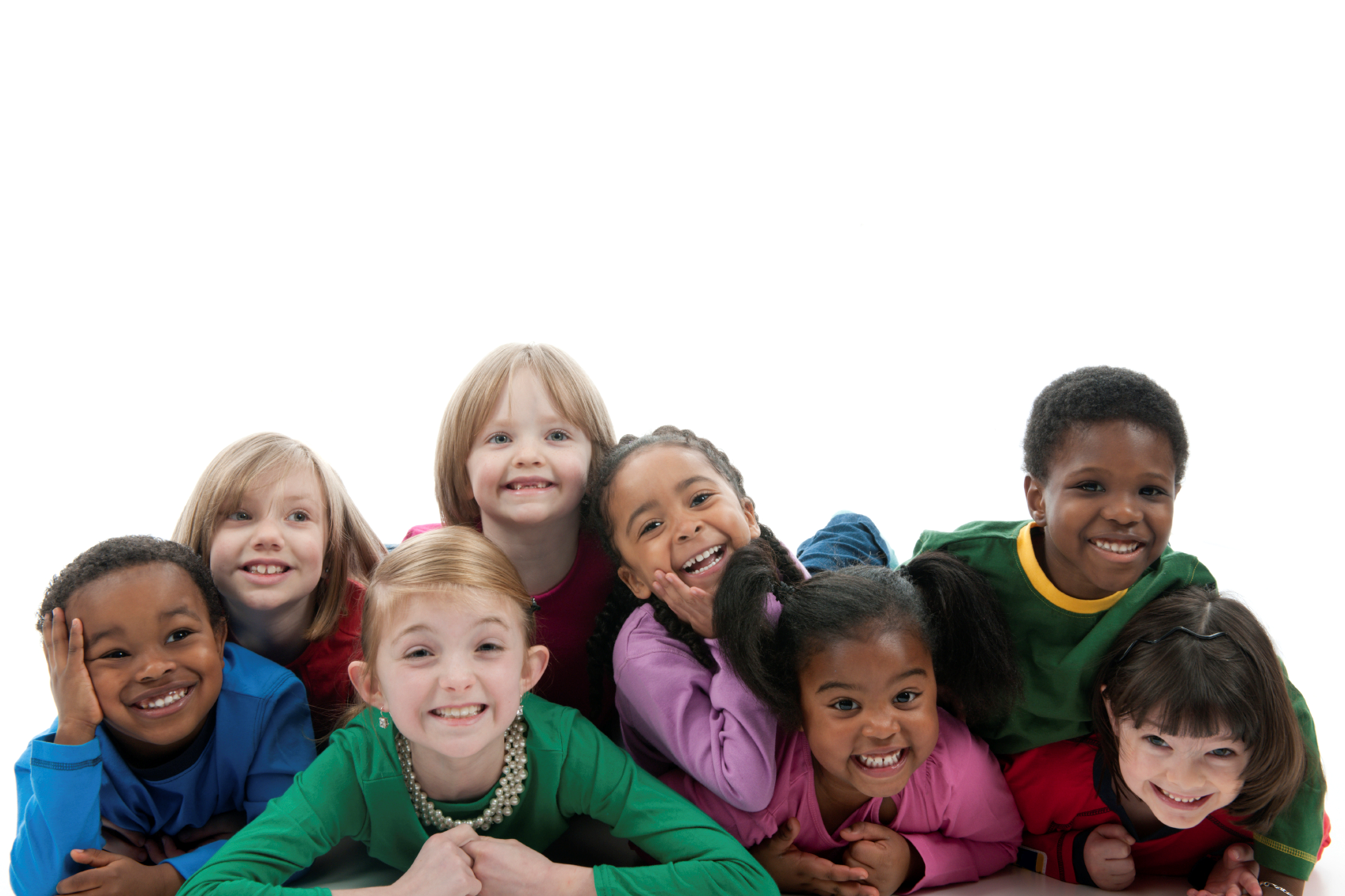 Right to Recess
National Campaign to Bring Back Recess
Sponsored by: Peaceful Playgrounds, Inc.
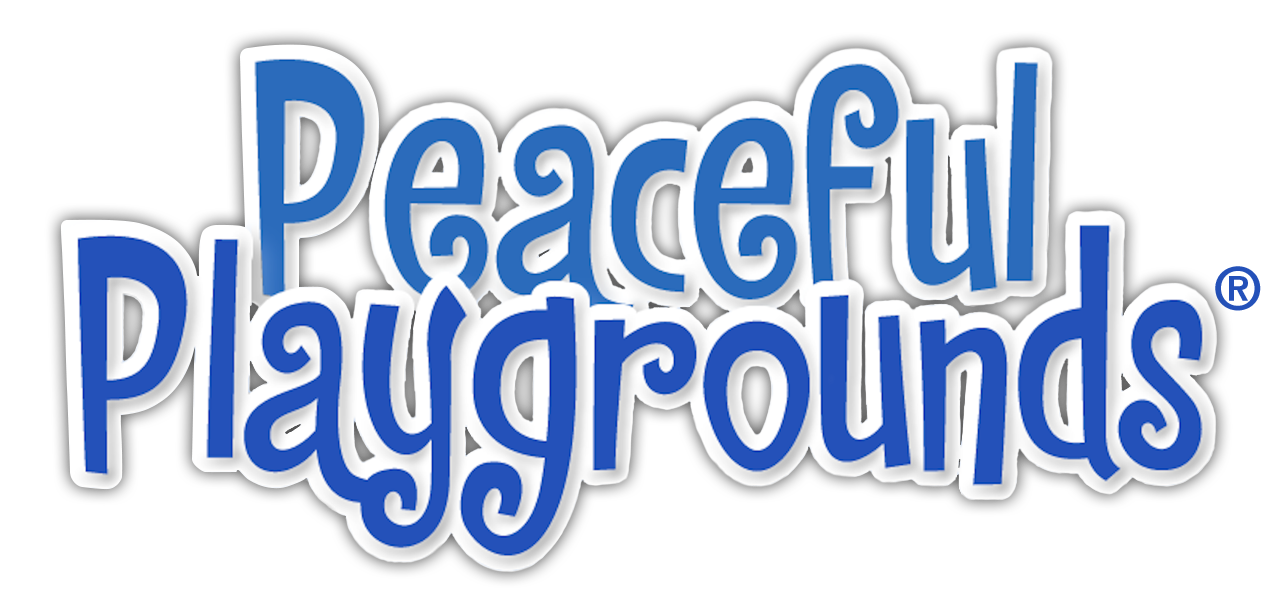 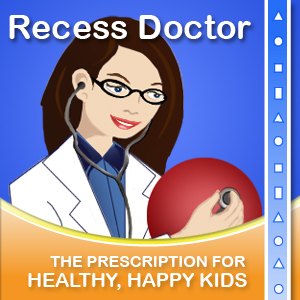 Please Take a Poll
Raise your hand if you had recess when you were in school?

Have children changed? 

Are they healthier today? 

Are they more active?

Should we eliminate recess?
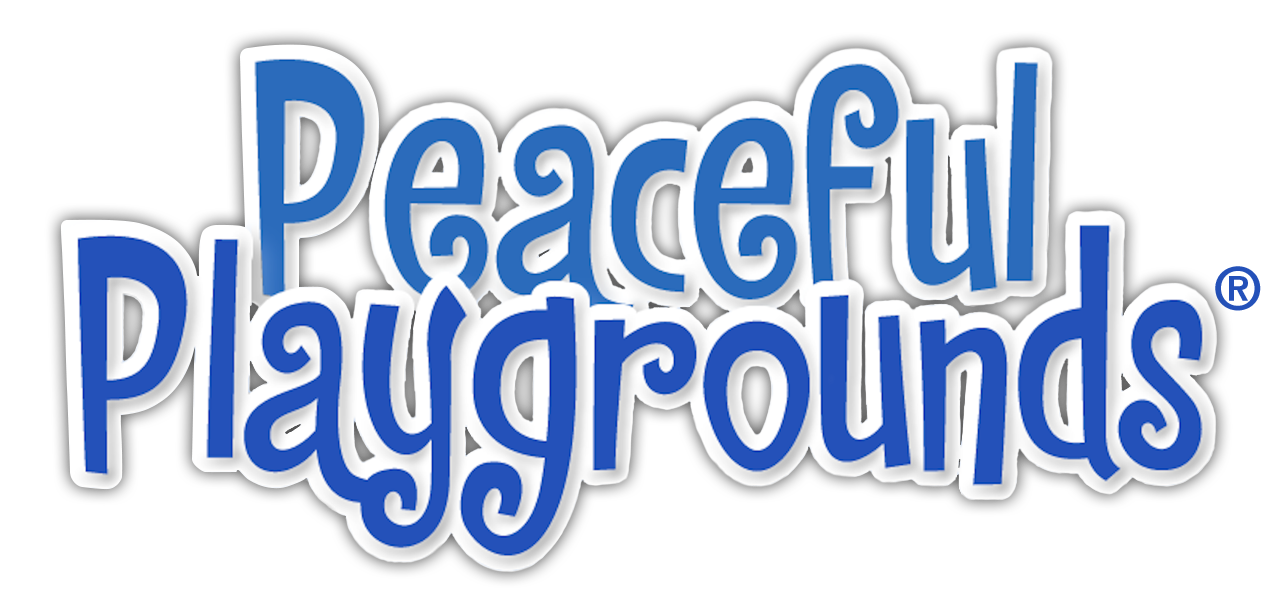 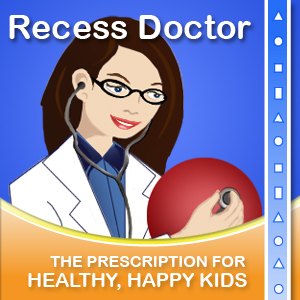 2
National Statistics 
on Recess
Approximately 50% of children are getting recess

No Child Left Behind (emphasis on academics)

Liability Increasing (Not supported by legal data)

Supervision
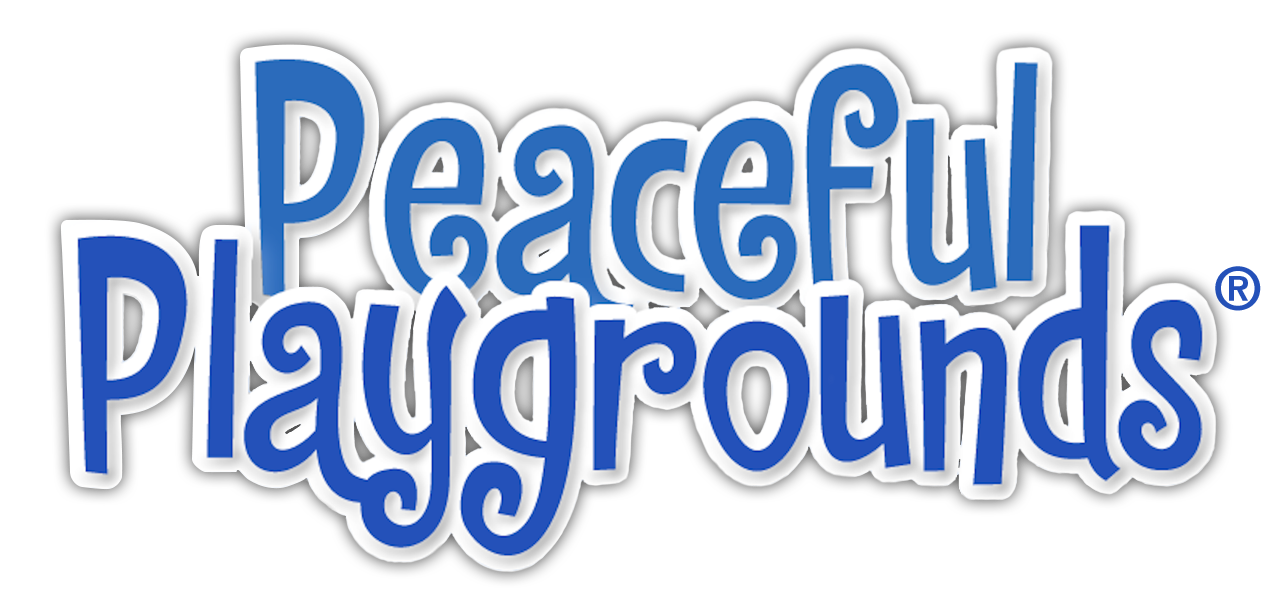 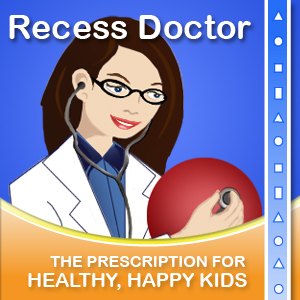 3
Why Recess…Is Important for our Kids
About 99% of PTA Parents and teachers say that recess is important for elementary school children.
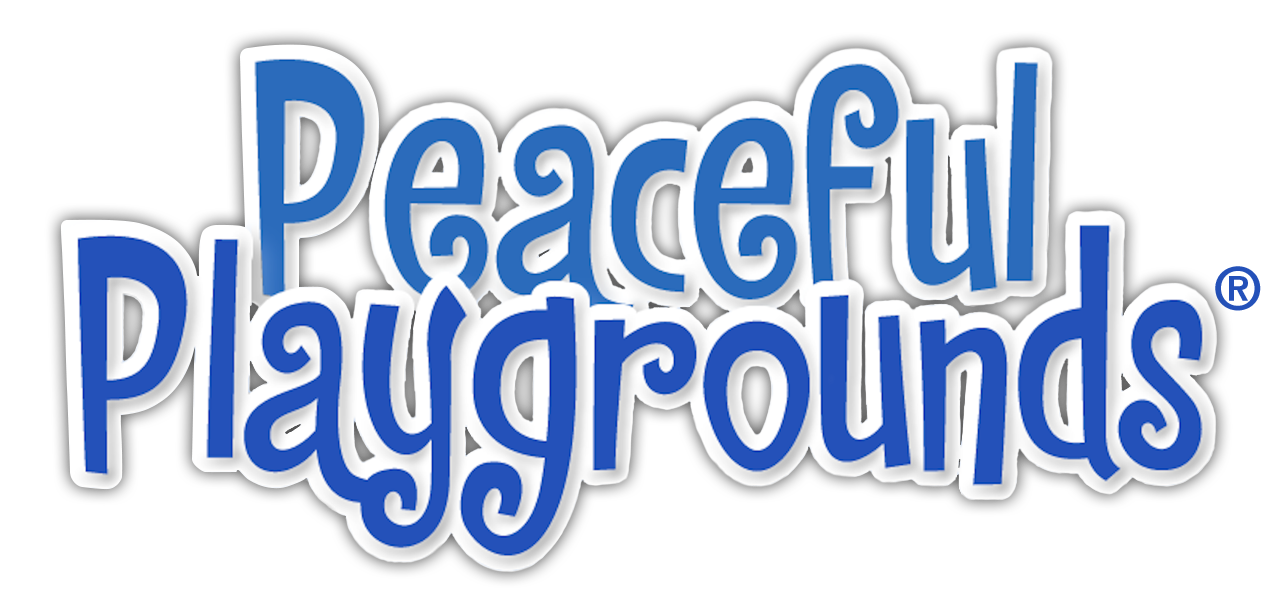 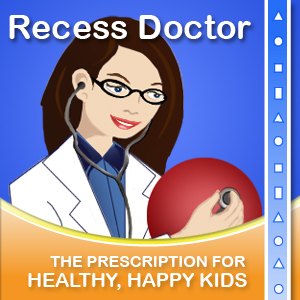 4
Is Recess Important?
¾ disagree that the entire school day should be spent on academics

90% disagree that recess is a waste of time

3 out of 4 agree that recess should be mandatory
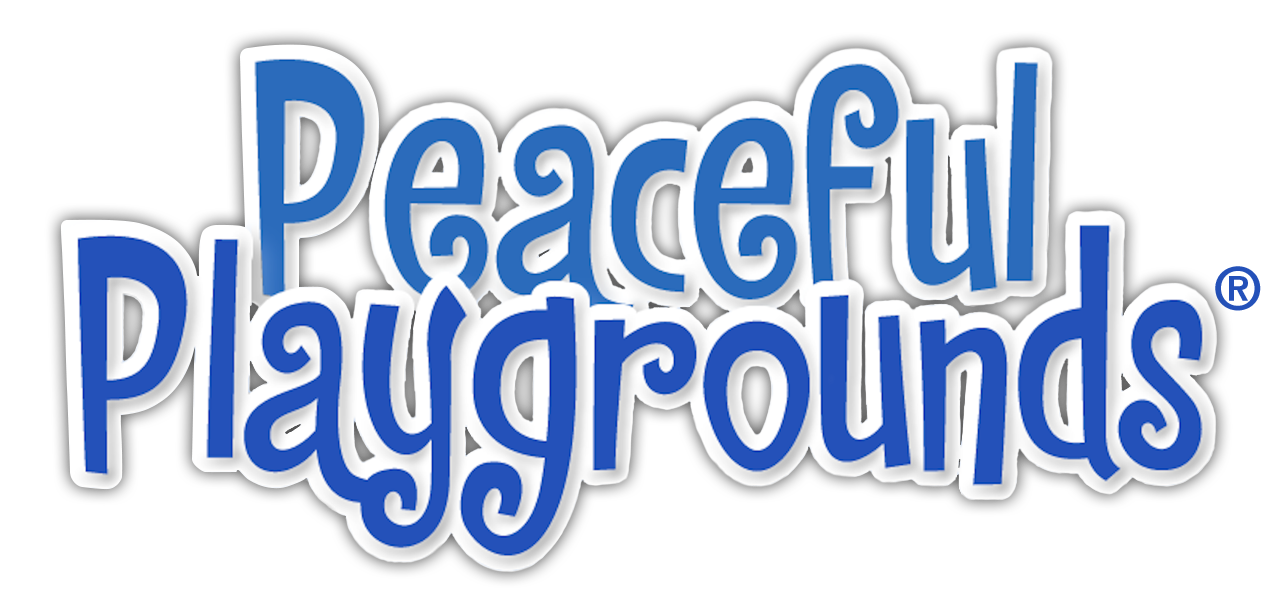 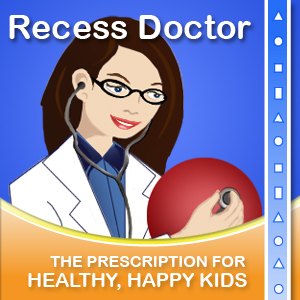 5
Your Child’s School
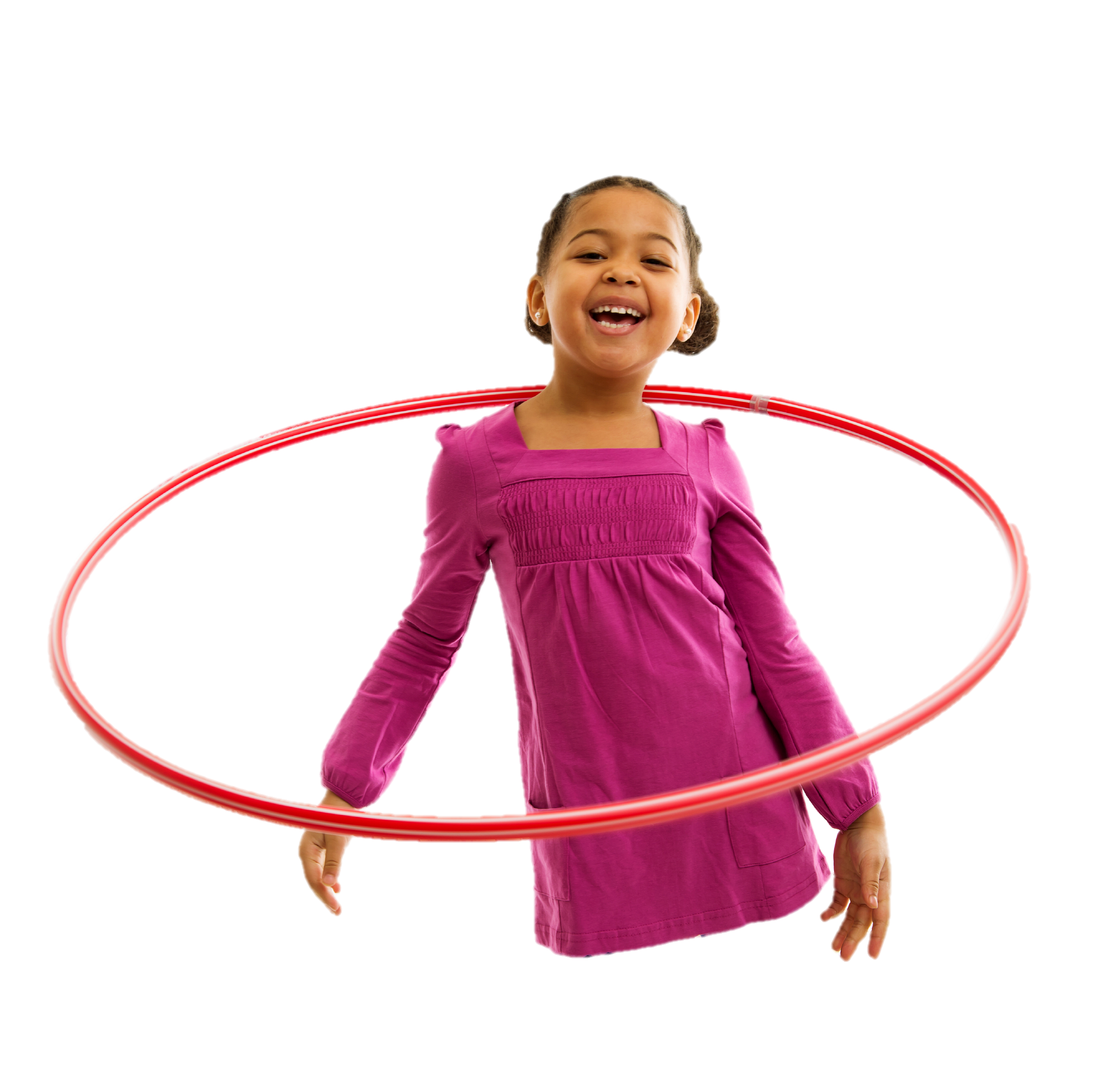 Recess at lunch (eat and play?)
Morning recess?
Afternoon recess?
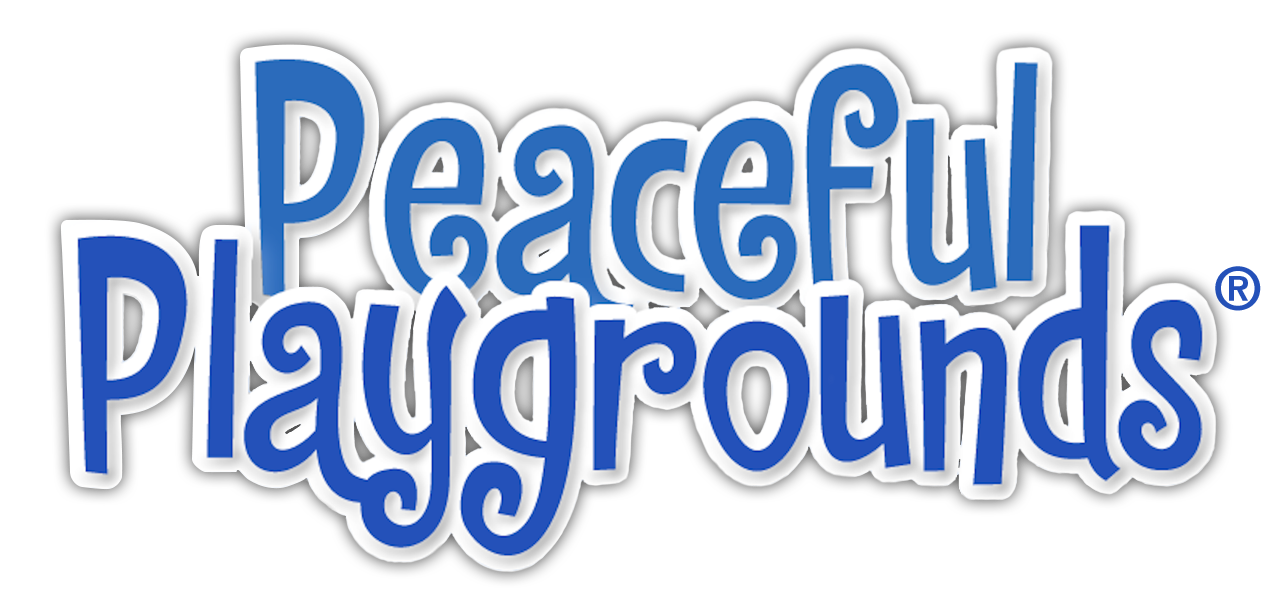 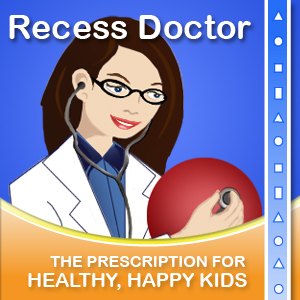 6
Greatest Risk for Recess Elimination
In high Minority Schools
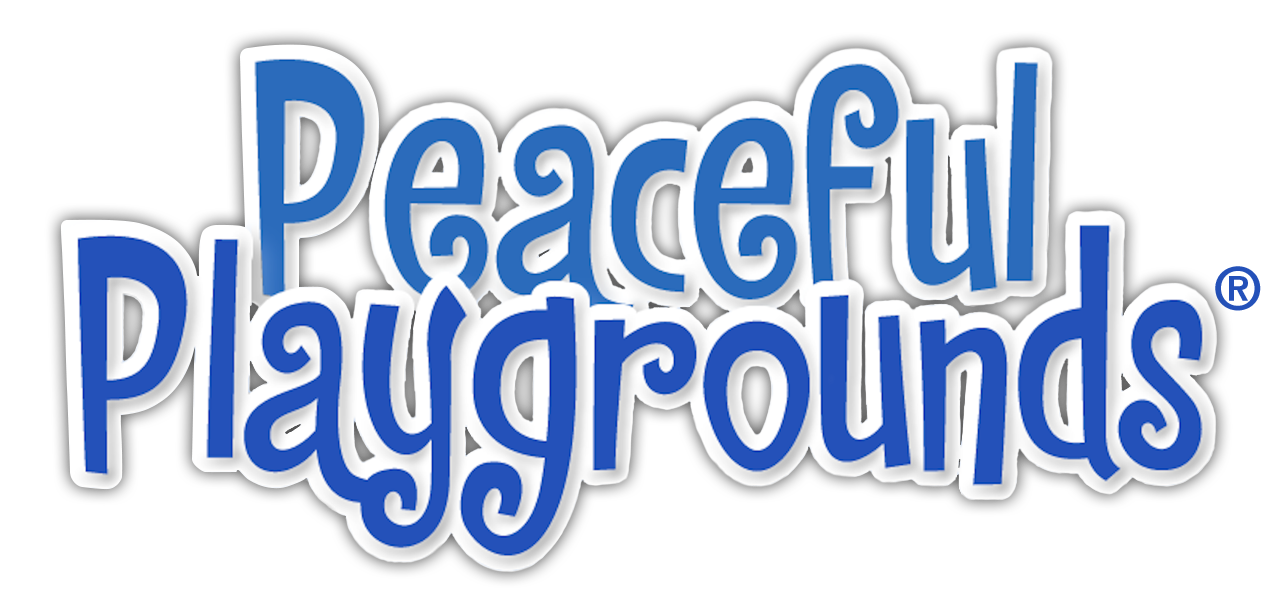 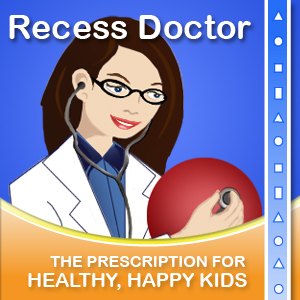 7
Why Kids Need Recess?
Research indicates that kids are more attentive after recess - (Pellegrini & Davis 1993)

Being good at games on the playground was important to general social competence – (Pellegrini 1988)

As overall fitness scores improved, achievement scores also improved – (Grissom 2005)
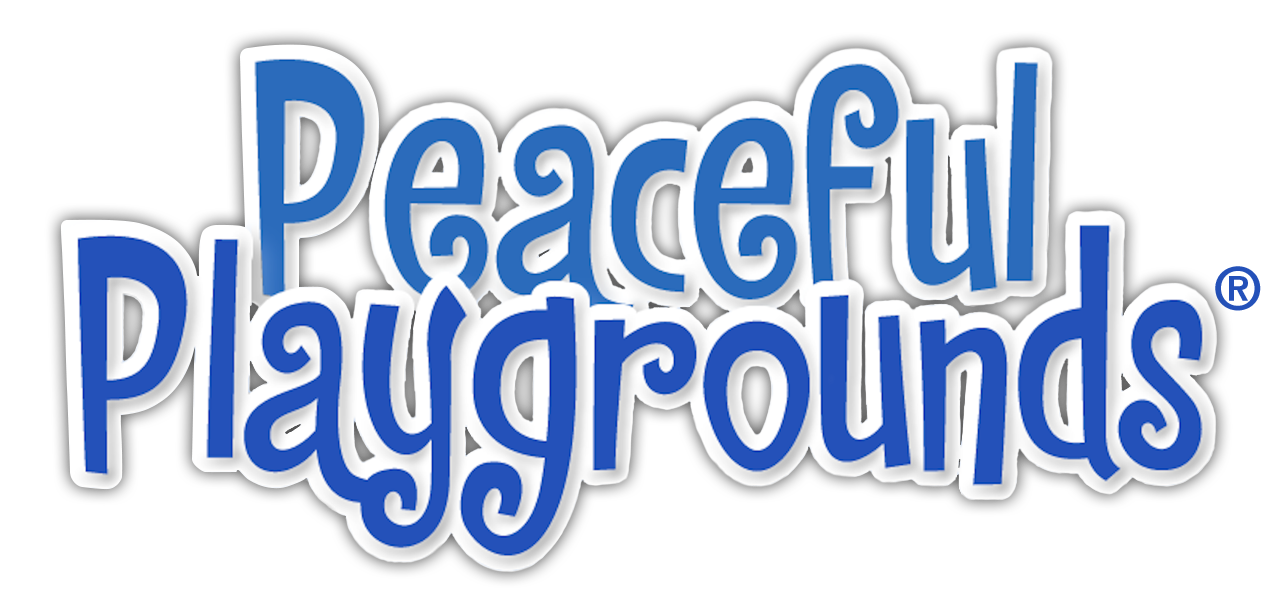 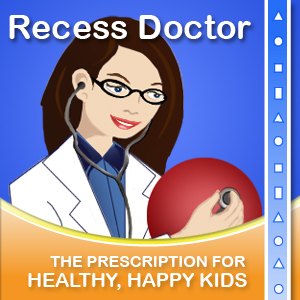 8
Play & Well-Being
“If you look at what produces learning, memory,  and well-being, play is as fundamental as any other aspect of Life, including sleep and dreams.” - Brown
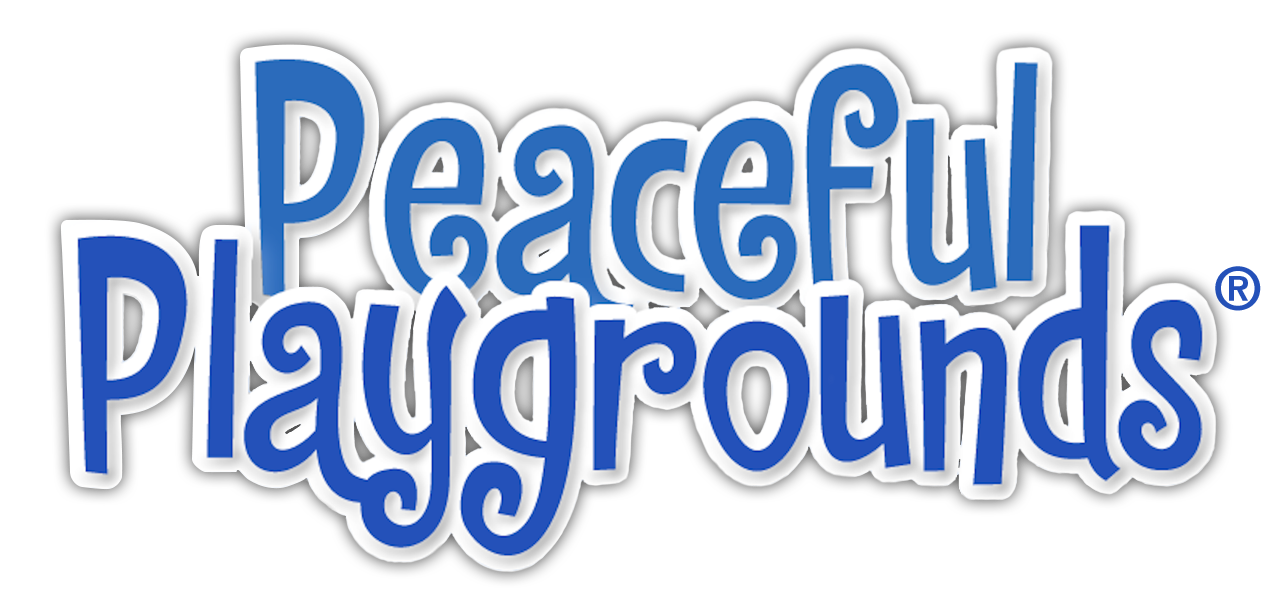 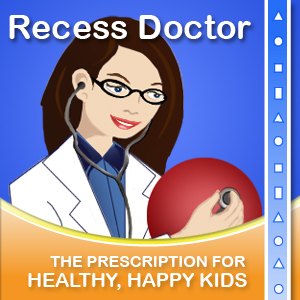 9
Organizations Supporting Recess
National Association for Physical Education and Sport
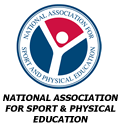 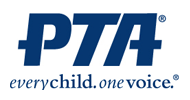 National PTA
National Association for Education of Young Children
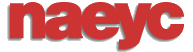 National Association of Early Childhood Specialists in State Departments of Education
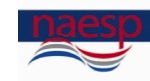 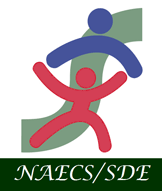 National Elementary School Principal’s Association
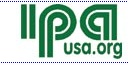 American Association for A Child’s Right to Play
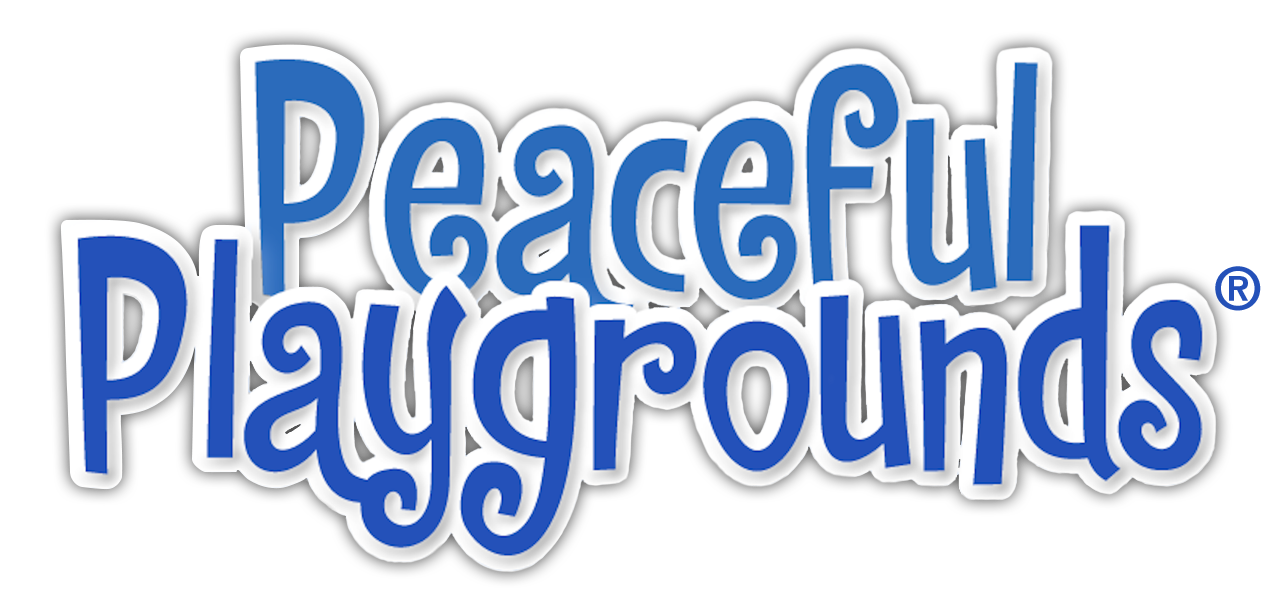 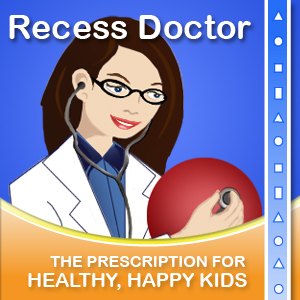 10
How You Can Help
Talk to PTA Board Members & your Principal
Write a letter to the school board
Write a letter to your local newspaper
Attend upcoming events on Right to Recess
Talk to your neighbors and legislators
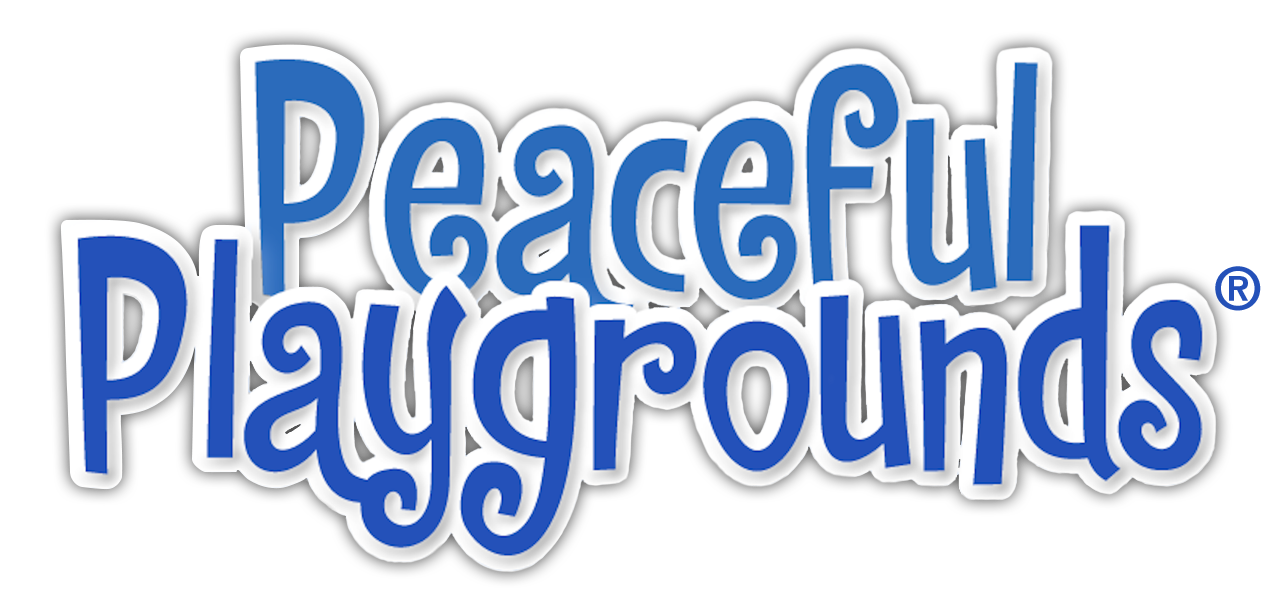 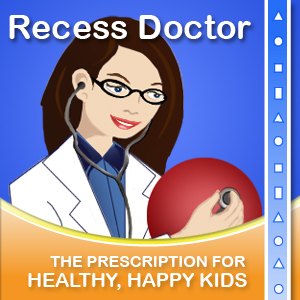 11
Organizations & Tools
Where do we go from here?

Who’s willing to help?
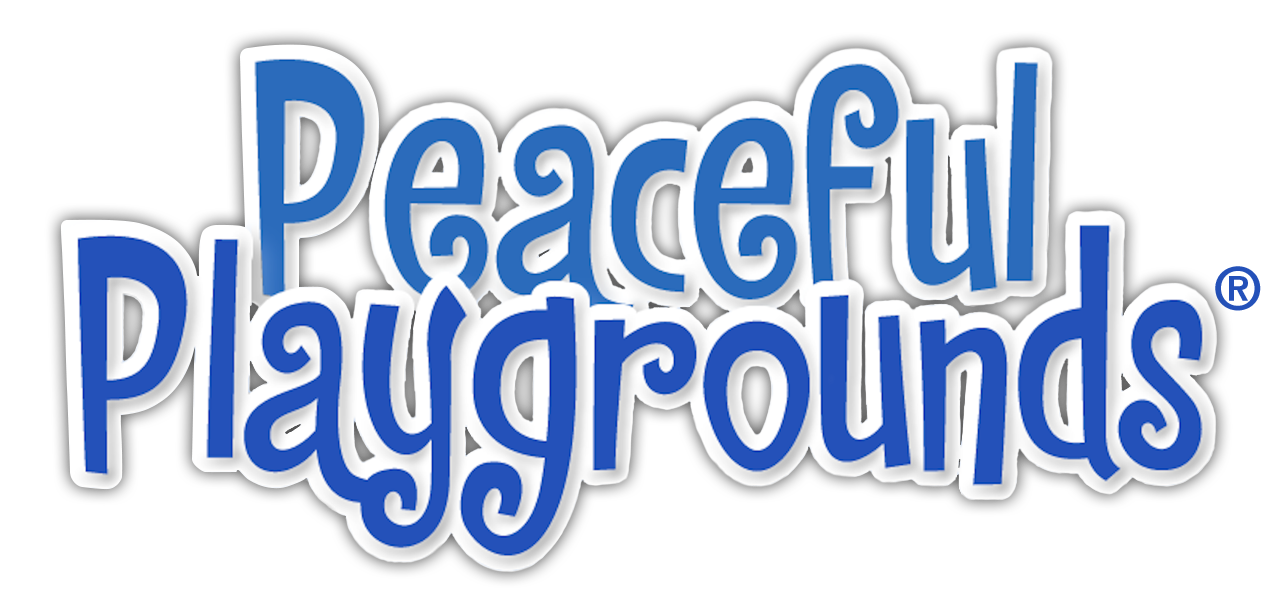 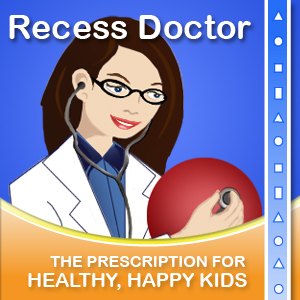 12
Next Steps
Sign-up to support our local efforts
Go to peacefulplaygrounds.com for more information
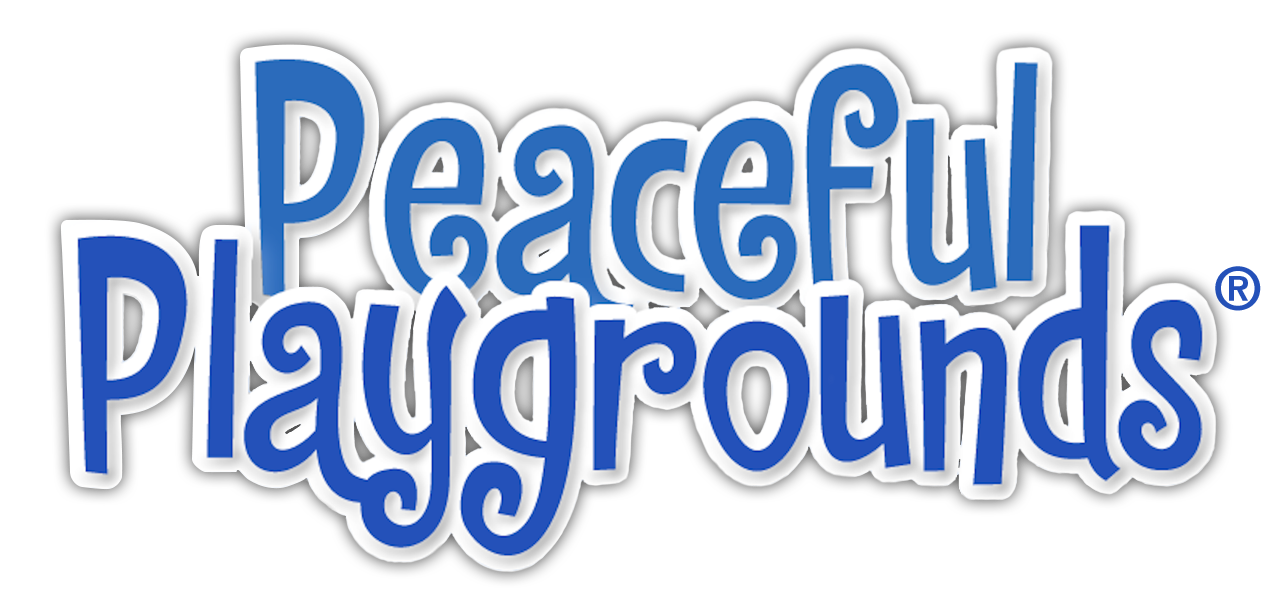 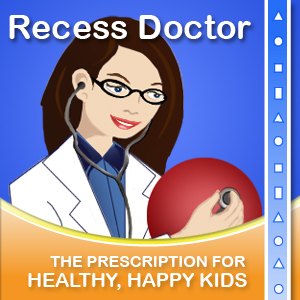 13